Kahoot!
в игровой деятельности младших школьников
Собкалова А.П., 
учитель ГБОУ СОШ №548
Красносельского района 
2017 г
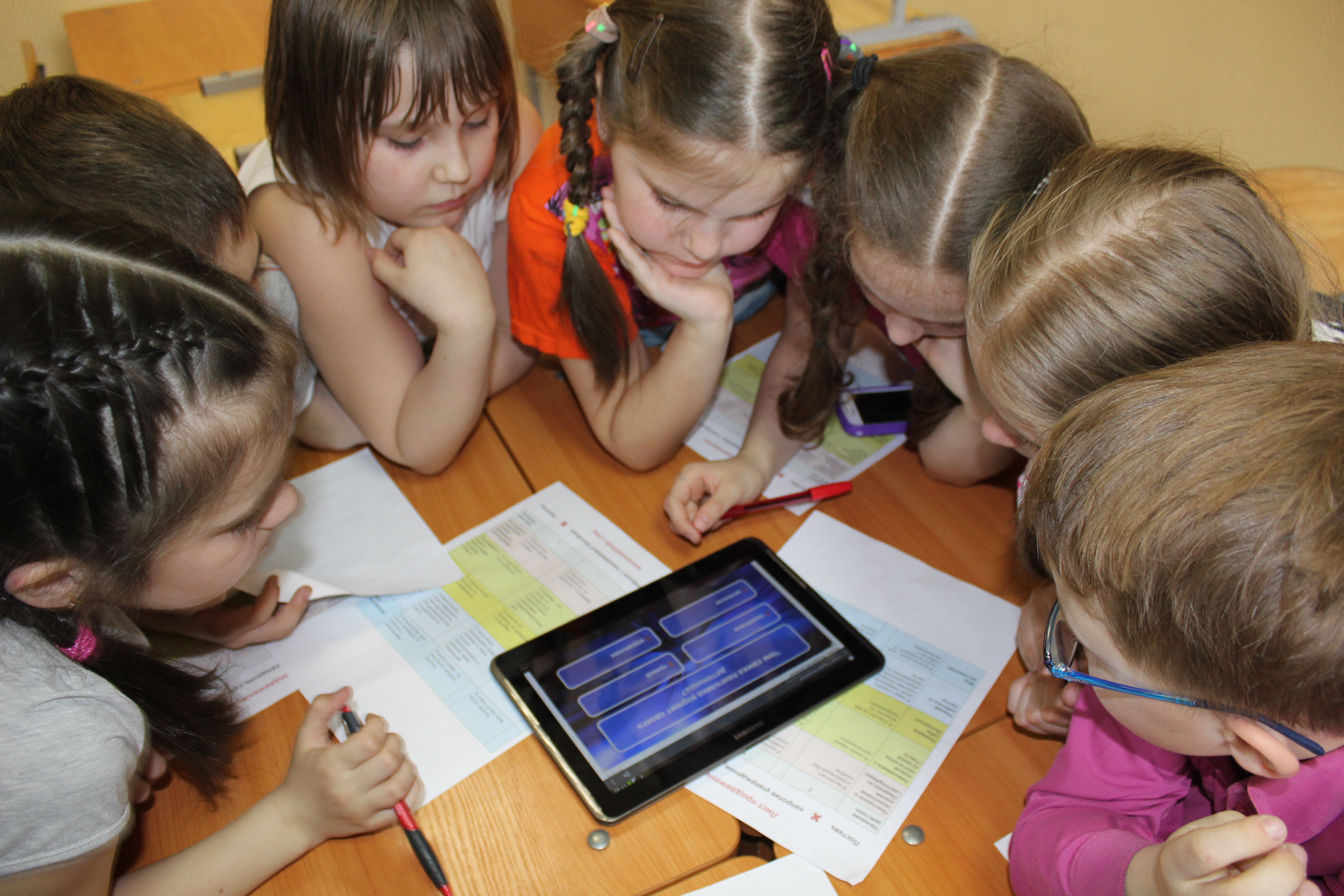 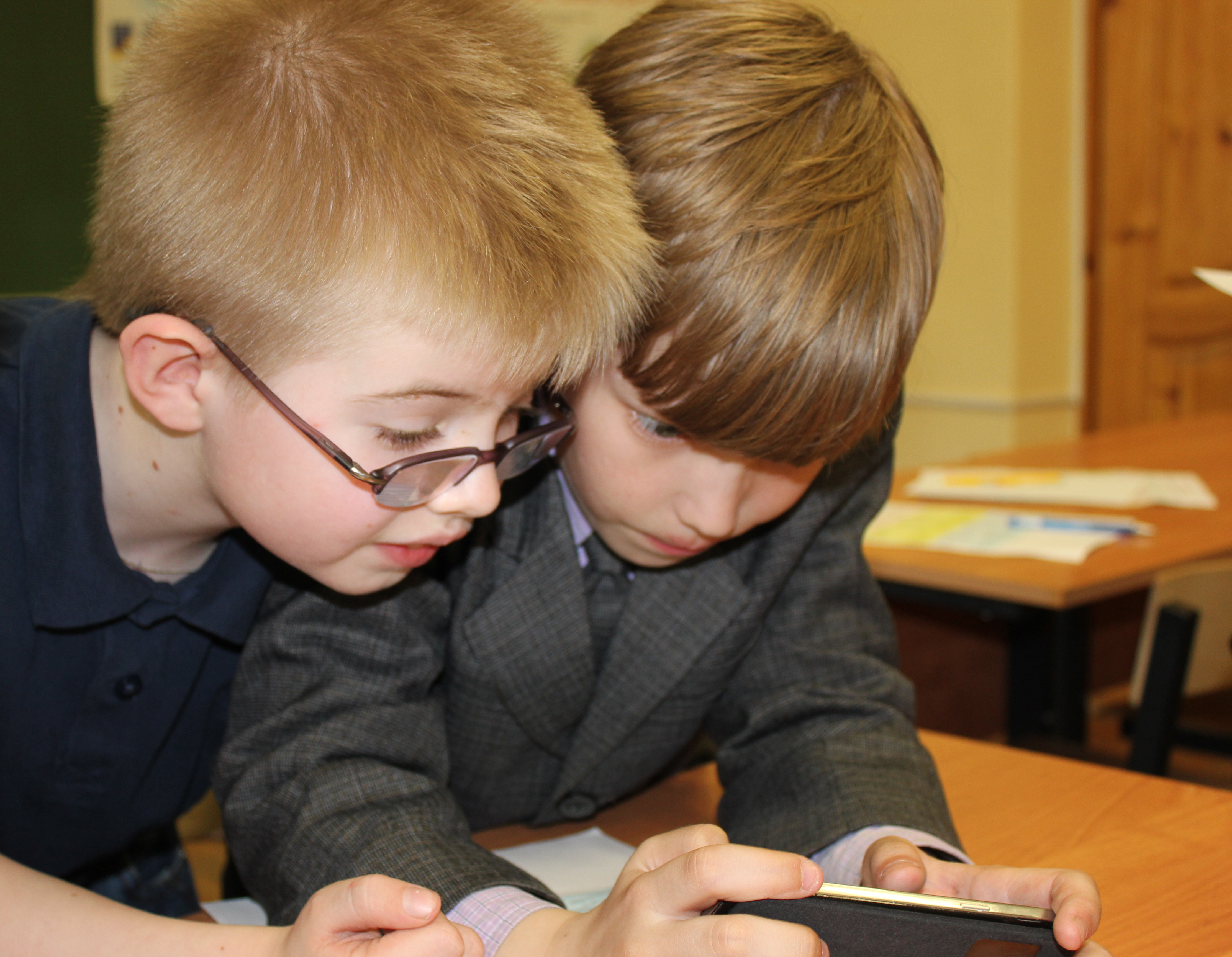 настойчивость
способность
рисковать
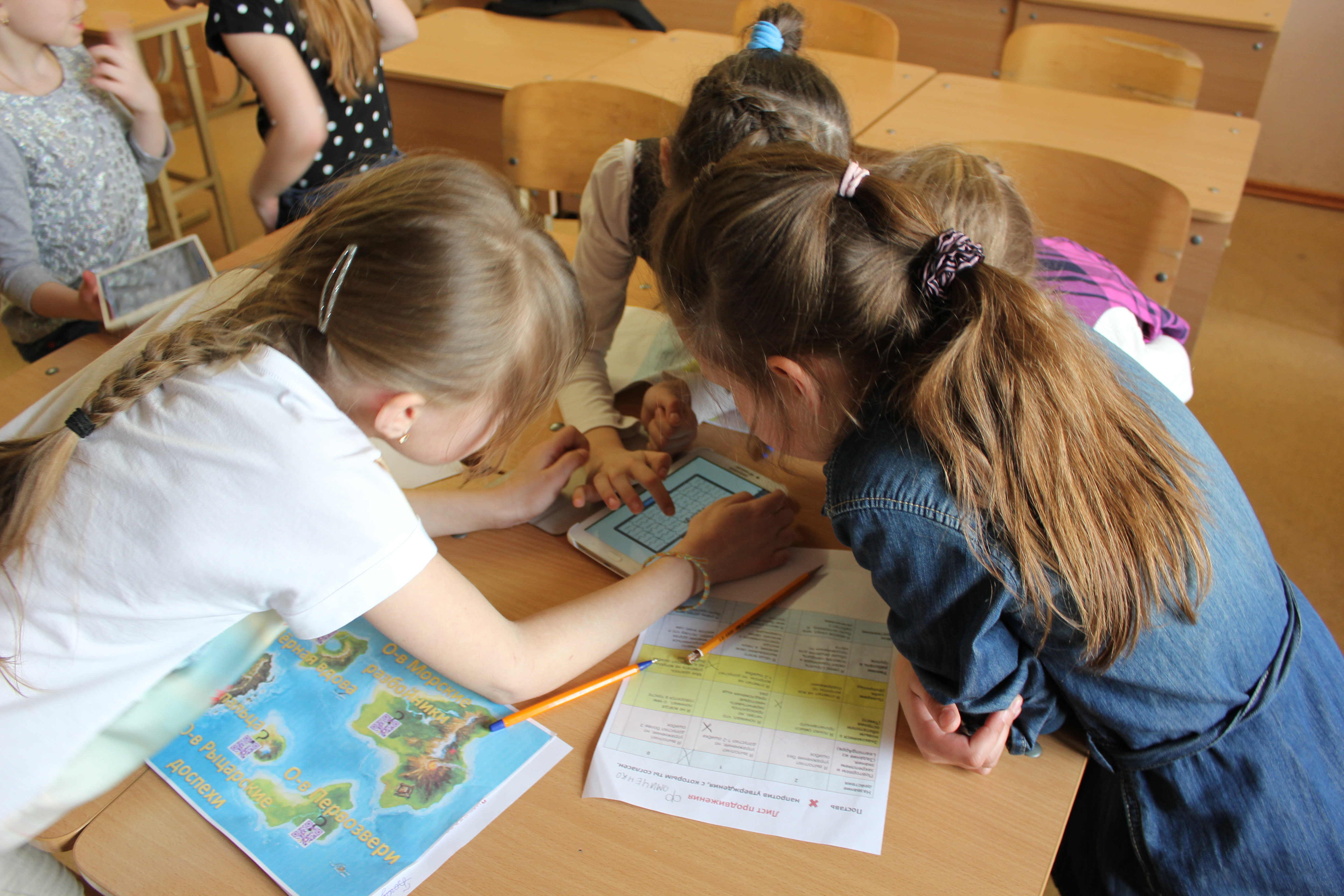 навыки решения
проблем
внимание
к деталям
Что привлекает?
Не бояться ошибок
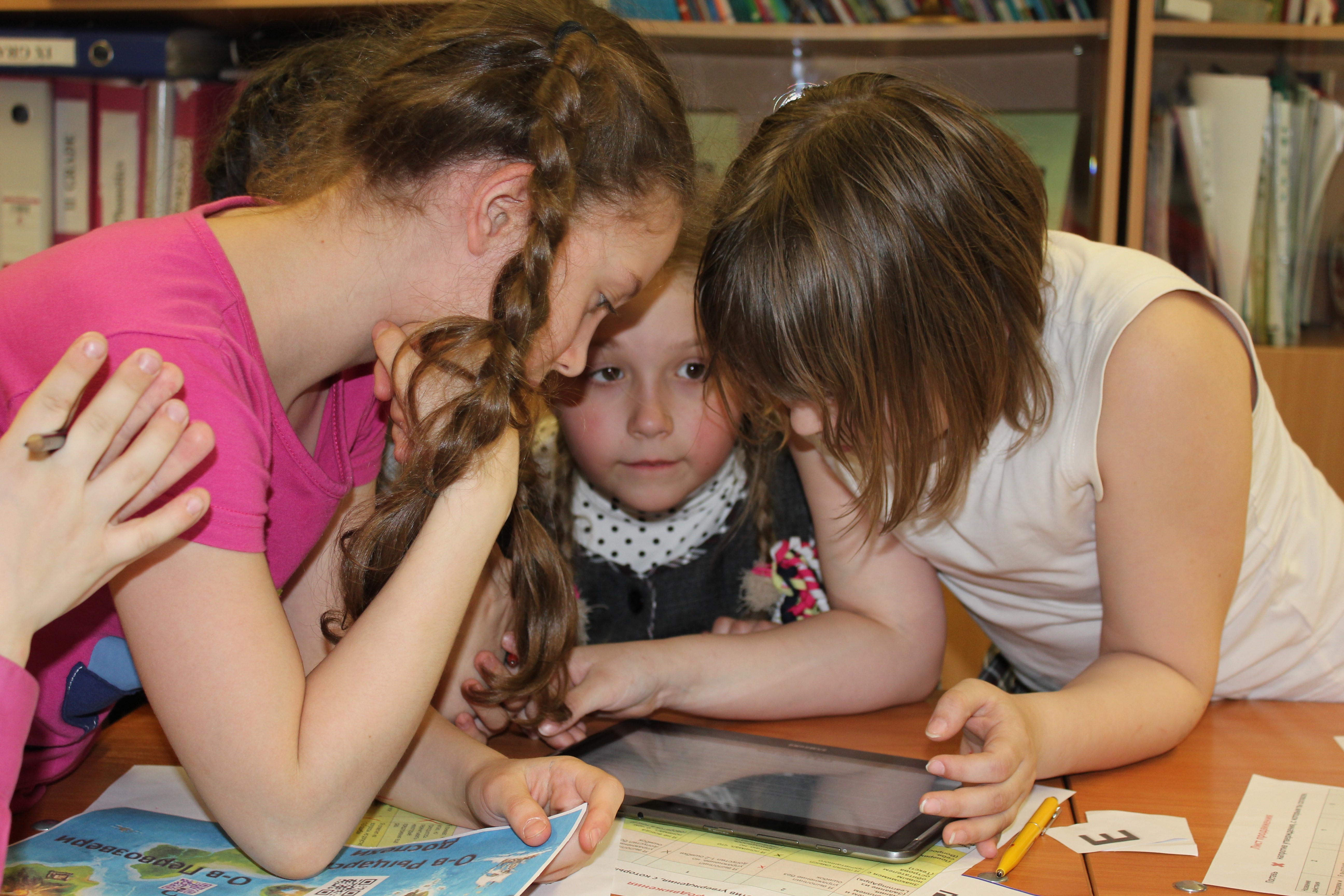 Этапность
Награда
Геймификация
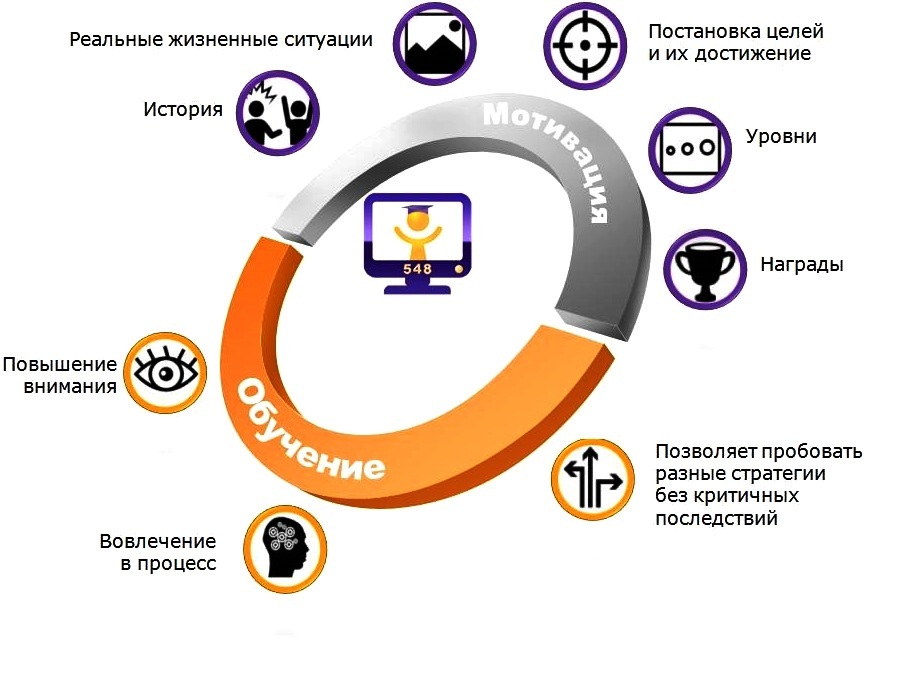 Kahoot!
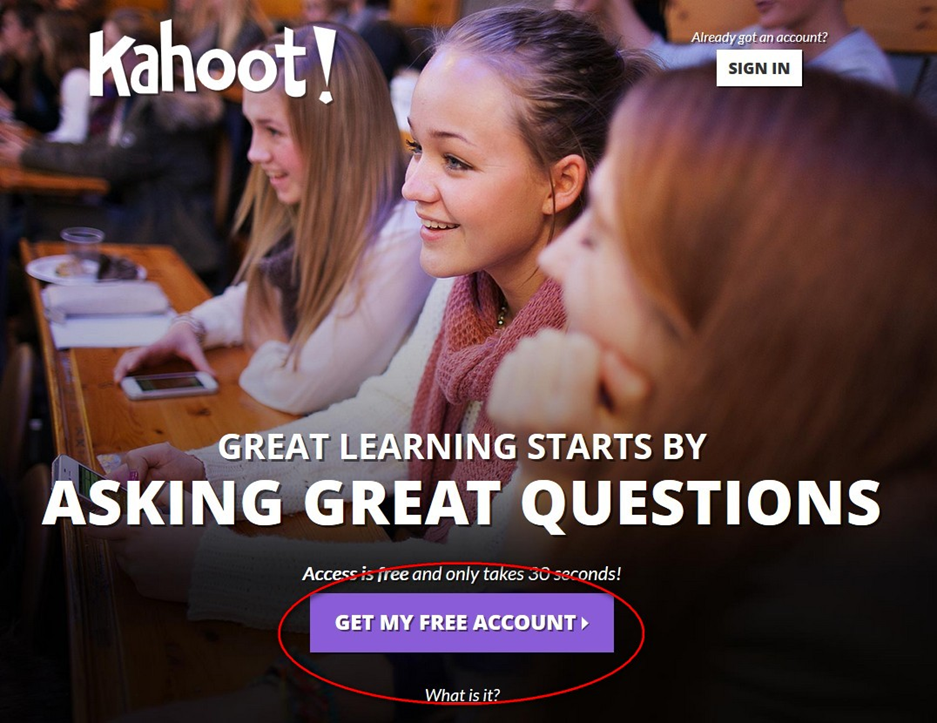 сервис для создания онлайн викторин, тестов и опросов
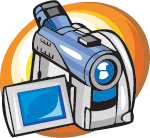 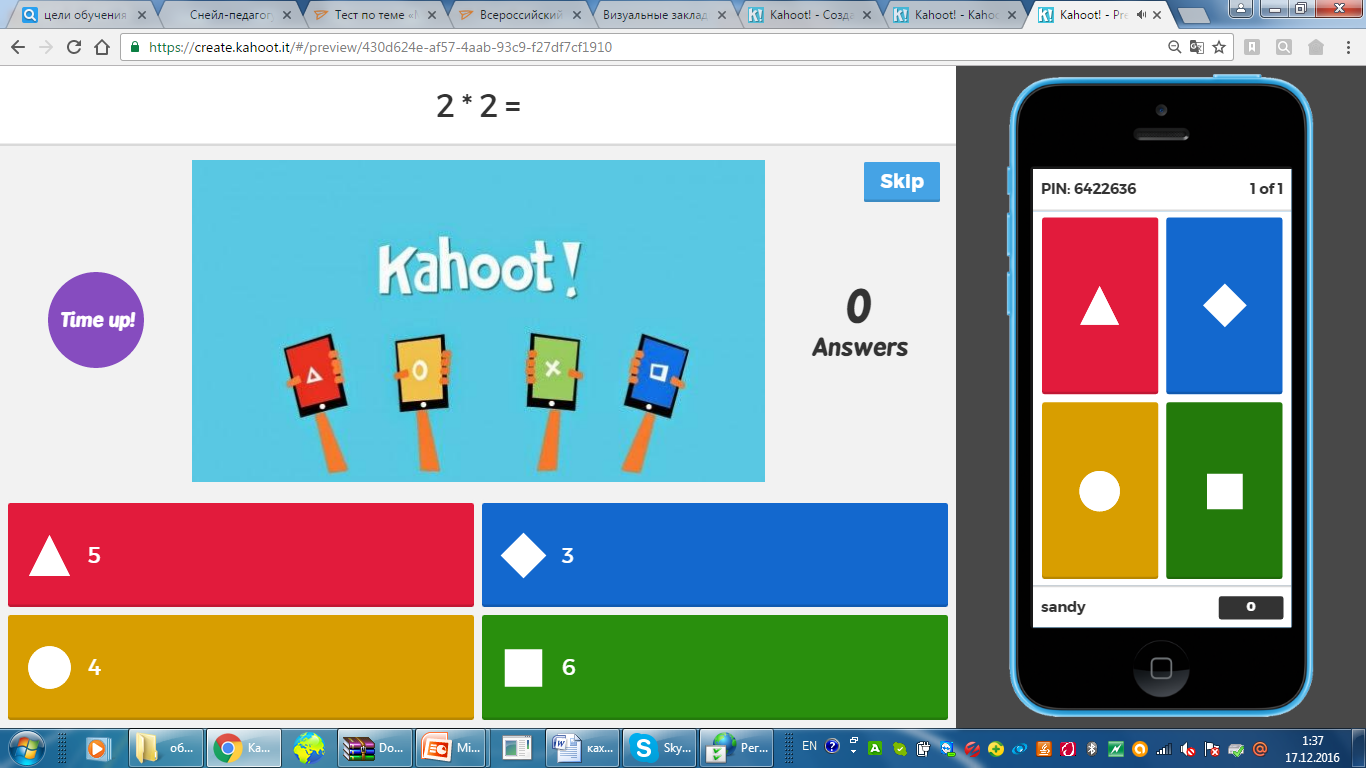 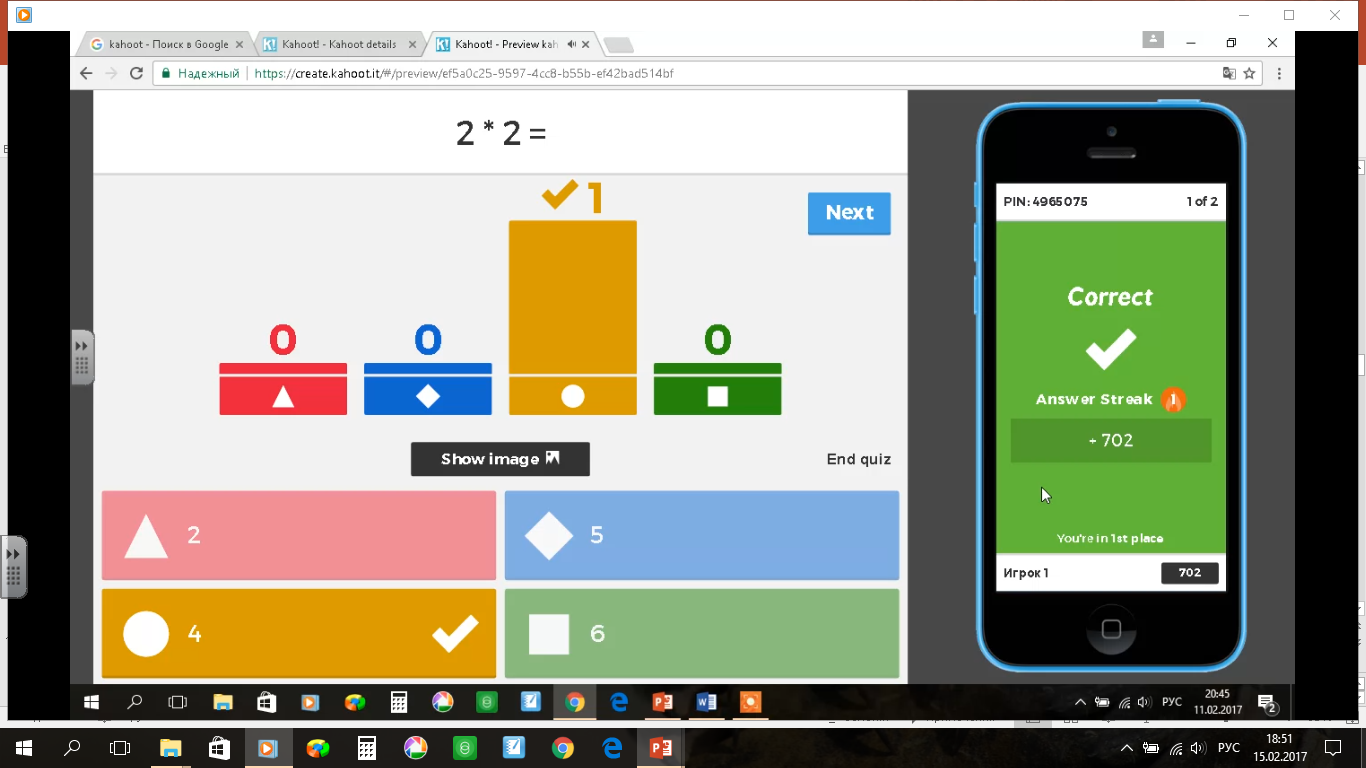 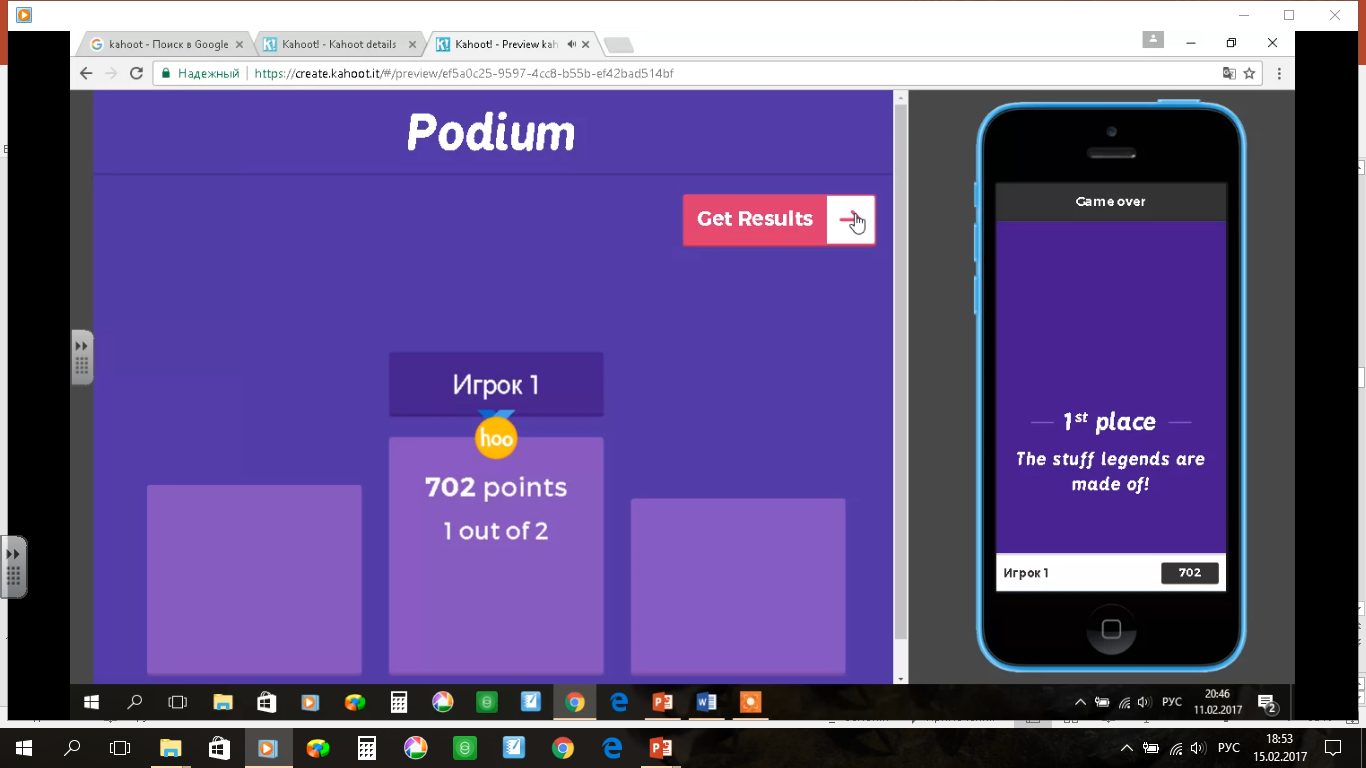 Плюсы
Нет привязки ко времени
Способствует развитию самостоятельности и ответствен-
     ности
Возможность видеть результаты
Что способствует мотивации?
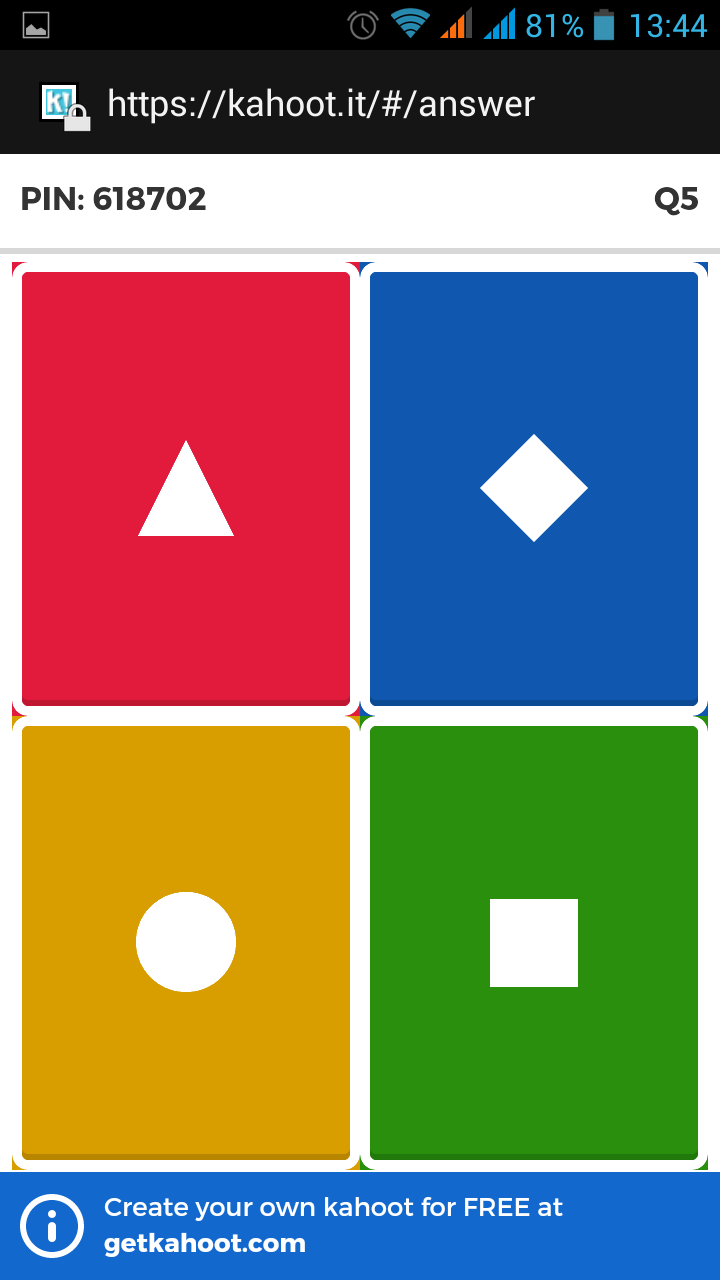 лимит времени
звуковое сопровождение
баллы
Преимущества
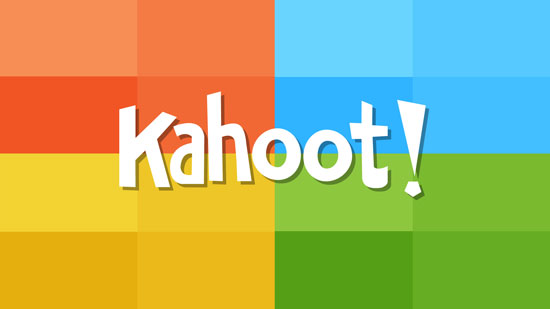 Персонифи-
цированность
Повышение мотивации
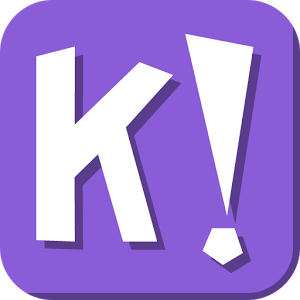 Обратная связь
Групповая
работа
Упрощает
сбор статистики
На любом 
этапе урока
Создаем опрос
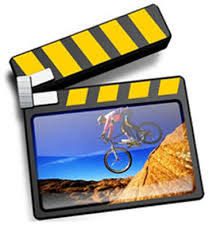 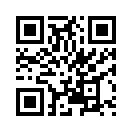 Спасибо!